Escuela Normal de Educación Preescolar
Licenciatura en Educación Preescolar
Ciclo Escolar 2021-2022


Autoevaluación de habilidades socioemocionales
Maestra:
Martha Gabriela Ávila Camacho
Alumna:
Daniela Lizeth Trujillo Morales #20
Tercer Semestre Sección A
Saltillo, Coahuila de Zaragoza. A 12 de enero de 2022.
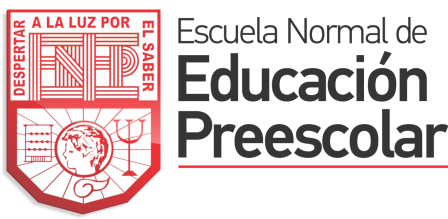 Educación Socioemocional
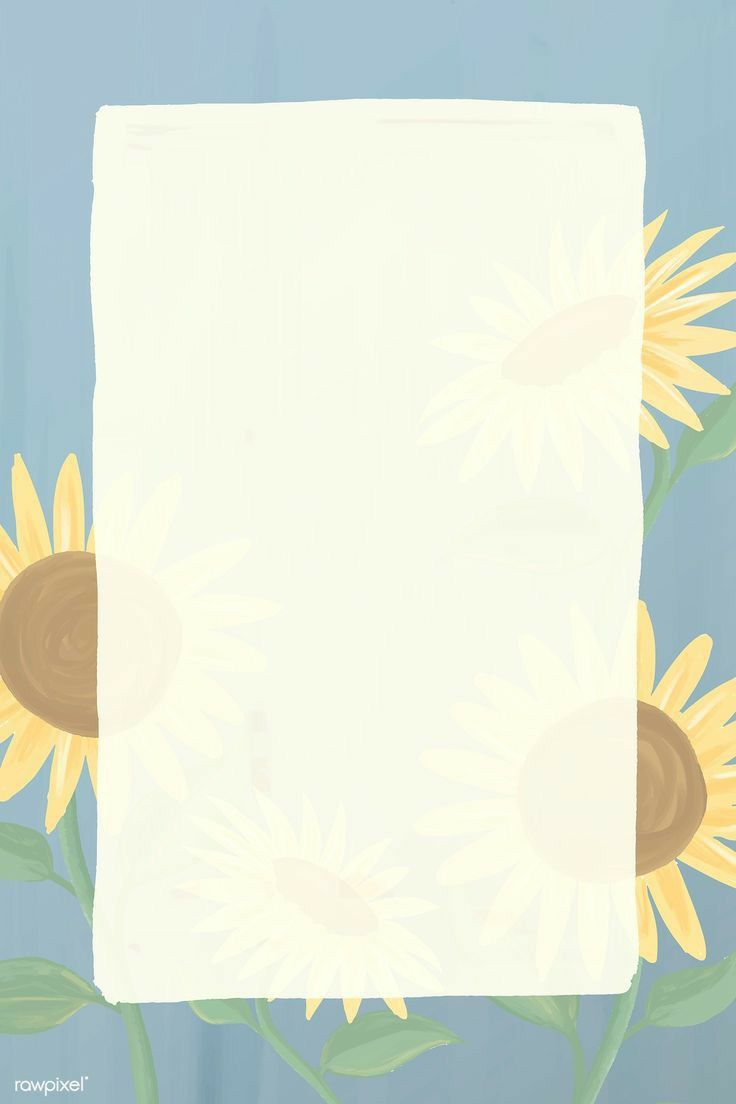 Autoevaluación de mis habilidades socioemocionales
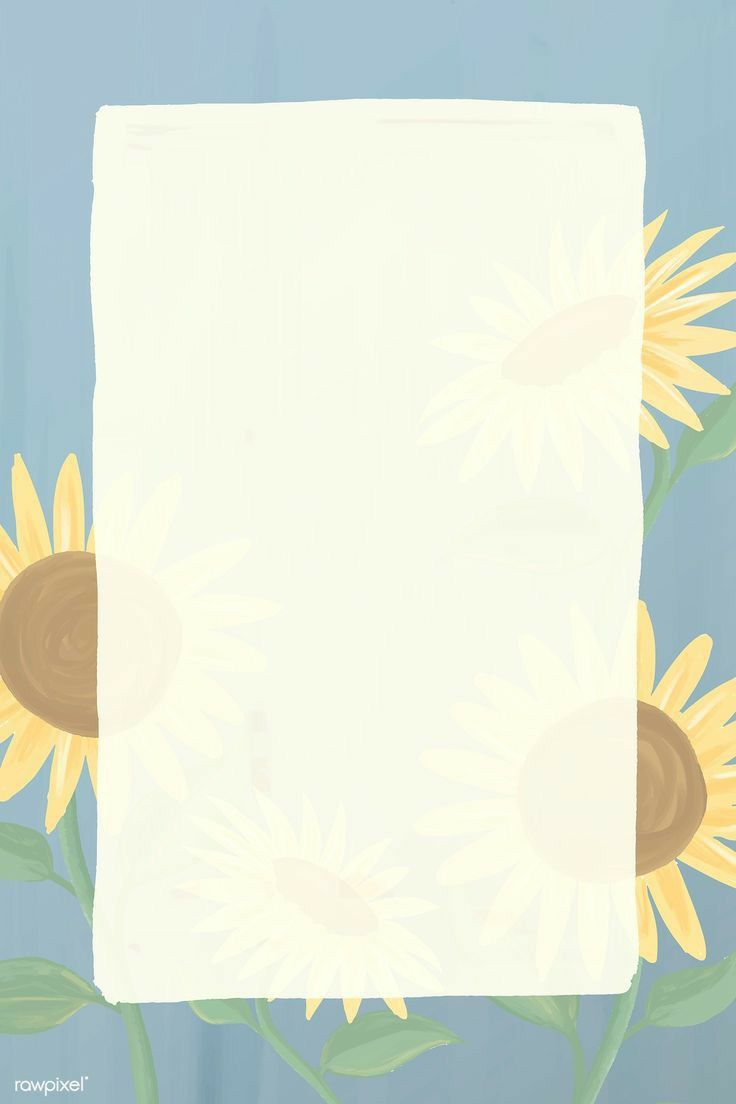 C
O
M
P
R
O
M
I
S
O
S
Autoconocimiento
Empatía
Dedicarme tiempo a mi misma
Descubrir mi potencial
Tener momentos de reflexión de mi vida
No dejarme llevar por los prejuicios
Evitar culpabilizar
Ampliar mi rango de visión (ver más allá para comprender)
Autorregulación
Poner en práctica técnicas de relajación
Aprender a decir no
No dejarme llevar tanto por mis emociones
Colaboración
Ser más abierta con las personas
Aprender a comunicarme más con otros
Desarrollar un espíritu más solidario
Autonomía
Tomar decisiones por mí misma
No dejarme influir por todo lo que me dicen otras personas
Aceptar las consecuencias de mis actos